VELKOMMEN 
MØDE og WORKSHOP 2 med Teknologisk Institut Mandag den 12. marts 2018 kl. 10.00-14.00 Lokale B2-05 på Erhvervsakademiet Lillebælt i Odense 

Styregruppe og Ekspertpanel
Styrkelse af muligheder for efter- og videreuddannelser for bygningskonstruktører
”Styrk BK”
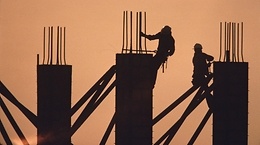 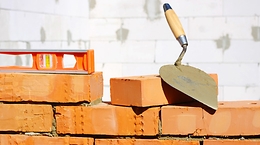 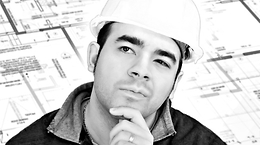 MØDE OG WORKSHOP 2 / Erhvervsakademiet Lillebælt / 12. marts 2018
ANALYSEARBEJDET
Foråret 2018
Analysearbejdet
Januar
Februar
Marts
April
Maj
Juni
WS2 – Kvalificering , hvilke kompetencer, skal 
afdækkes i de efterfølgende virksomhedsinterview.
WS3 - Omsætning af kompetencebehov 
til efter- og videreuddannelse.
WS1 - Teknologisk Institut fremlægger projektplan 
og planen for analysearbejdet
WS4 - Præsentation af færdig analyserapport
18. Juni – Ansøgningsfrist til kompetenceforløb
Møde og workshop 2 med Teknologisk InstitutMandag den 12. marts 2018 kl. 10.00-14.00 Lokale B2-05 på Erhvervsakademiet Lillebælt i Odense.
 
Dagsorden:
Kl. 10.00	Velkommen, kaffe & morgenbrød v/ projektleder Henrik Kryger Madsen (15 min)

Kl. 10.15	Seniorkonsulent Martin Eggert Hansen, Teknologisk Institut, sammenfatter resultaterne 	fra den 	foregående workshop og hvorledes disse er blevet anvendt i udarbejdelsen af 	interviewspørgsmål til kompetenceundersøgelsen (15 min)
 
Kl. 10.30	Tre inviterede virksomheder præsenterer hver et oplæg om bygningskonstruktørers arbejde om de 	nuværende -  og fremtidige kompetencekrav. 
		- Praksis Arkitekter v. Michael Royal Petersen (15 min)
    		- SWECO Planning & Design v. Niels Thorbjørn Mikkelsen (15 min)
    		- Guldfeldt Tømrer & Snedker v. Kim Aage Nielsen Birkerød (15 min)
 
Kl. 11.15	Kaffe pause (15 min)
 
Kl. 11.30 	Martin Eggert Hansen præsenterer udkast til temaer og interviewspørgsmål, der vil blive anvendt i 	afdækningen af byggeriets kompetencebehov. 
	Der vil blive fremlagt udkast til interviewspørgsmål til hhv. 1) virksomhedens ledelse og 
	2) medarbejdere. Herefter vil workshoppens deltagere drøfte forslag til ændringer og tilføjelser. 
	Frem til frokost arbejdes der med interviewguiden til ledelsen. (60 min)
 
Kl. 12.30	Frokost (30 min)

Kl. 13.00	Gennemgang af interviewguiden til medarbejderne (60 min)
 
Kl. 14.00 	Afslutning og information om næste skridt (v/Martin Eggert Hansen)
 God fornøjelse !